Мастер-класс
« Классные штучки 
      из мусорной кучки» 
                                                                             Работу выполнила: 
                                                                                Переверза Н. И., 
                                                                 учитель начальных классов
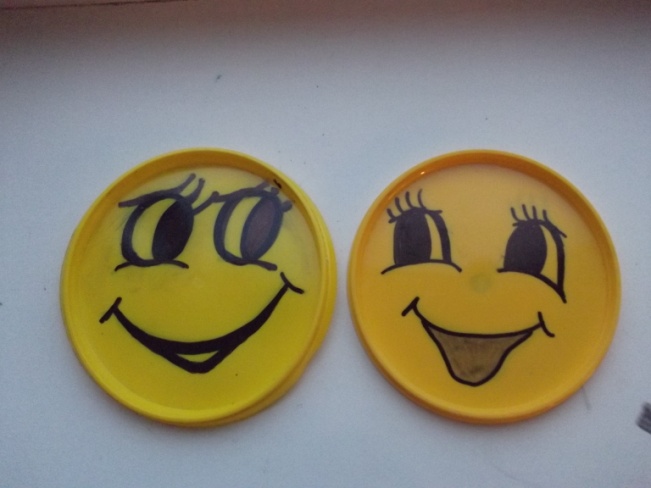 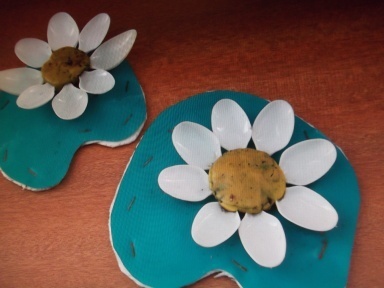 Цель: передать коллегам личного профессионального опыта, авторских разработок в сфере творческой и педагогической деятельности по изготовлению поделок из бросового материала
Изготовление данных поделок происходит на урочных и  внеурочных занятиях
Применение идёт по всем  направлениям: окружающий мир, математика, русский язык, для  рефлексии, для подарков , для участия во всех конкурсах и мероприятиях
. «Творческий процесс в самом своём течении приобретает новые качества, усложняется и богатеет», — К. Паустовский
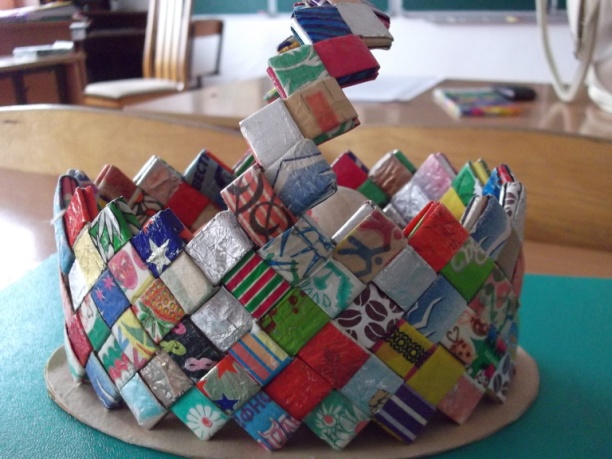 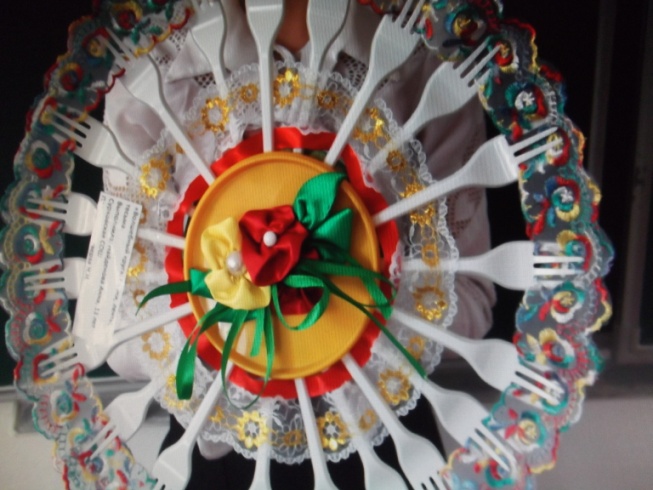 н
Настоящий хендмейдер никогда  не говорит: «Я ошибся…»
Он говорит: «Надо же, как красиво получилось!»
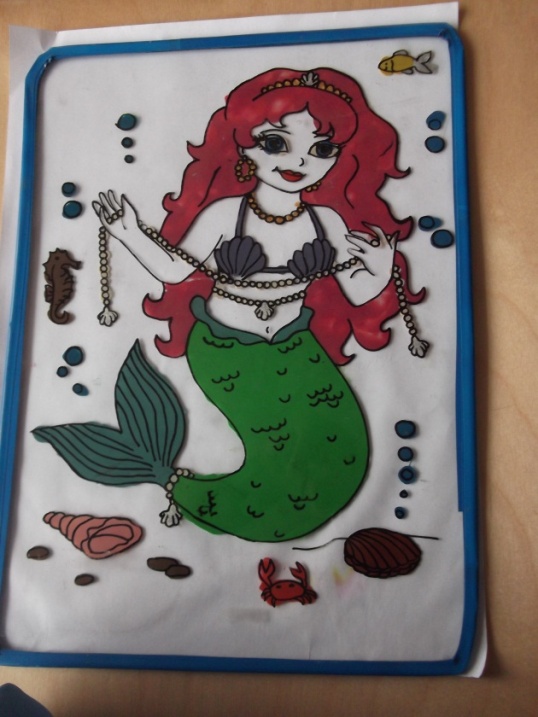 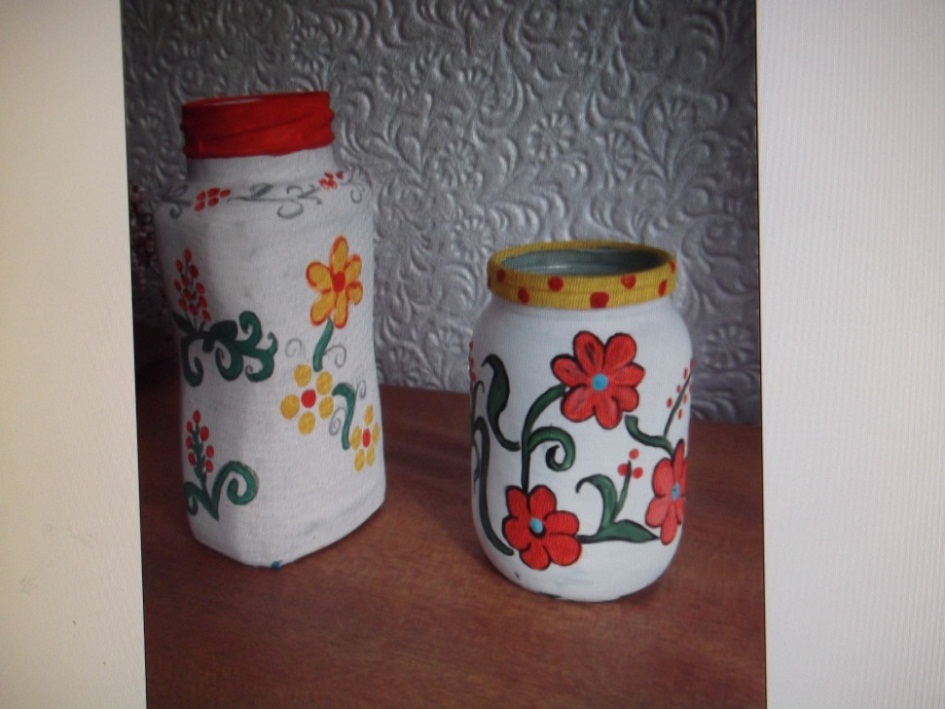 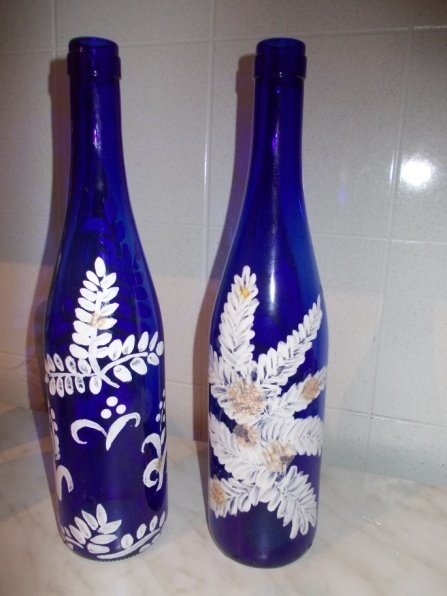 Цветы для мамы
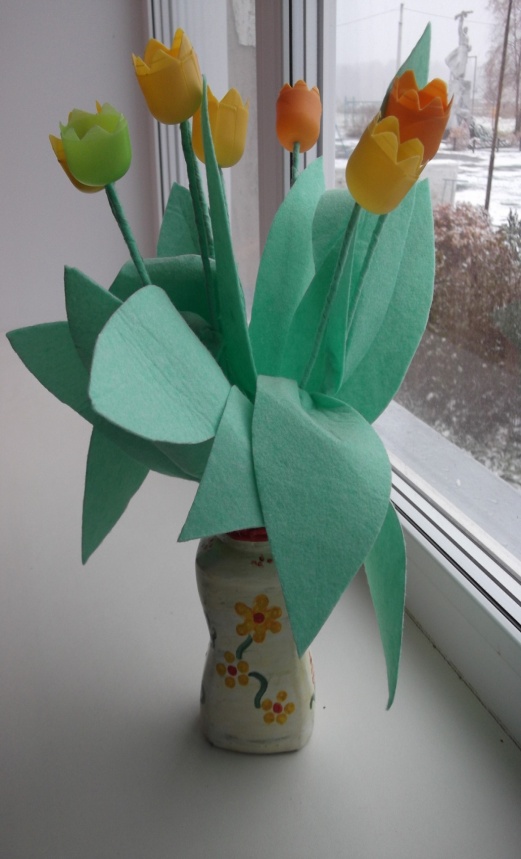 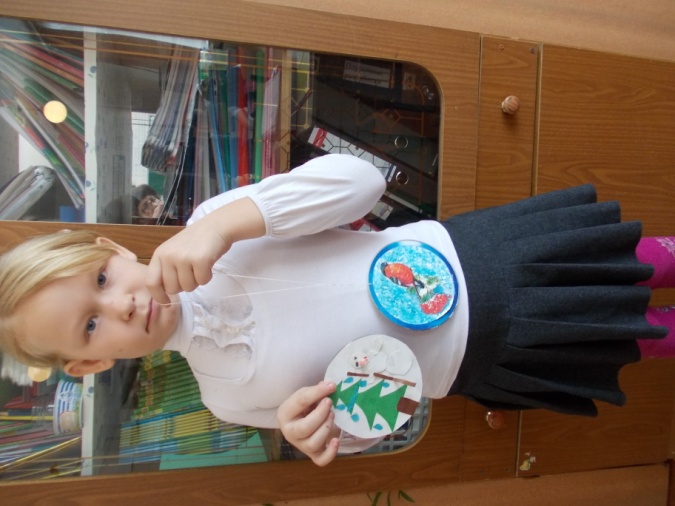 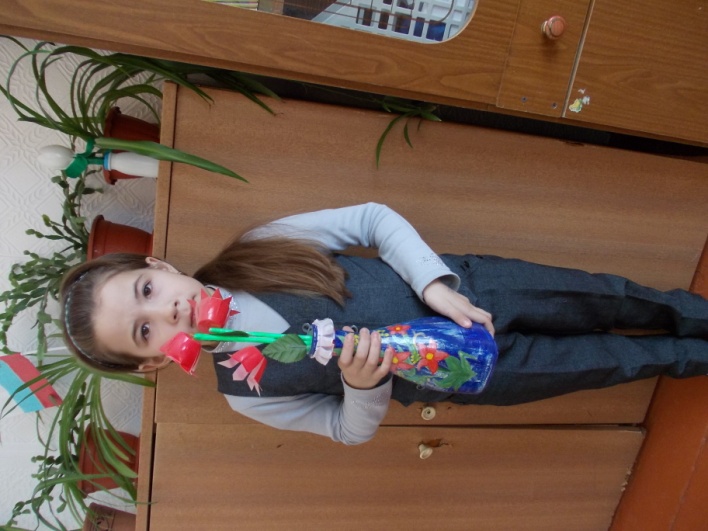 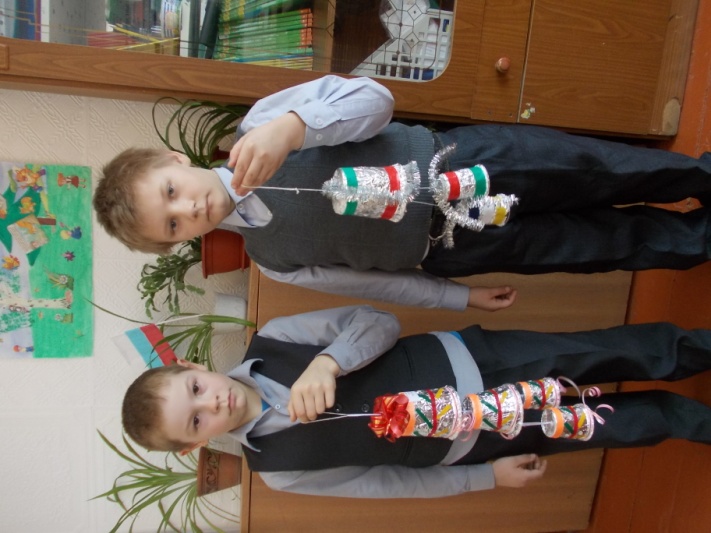 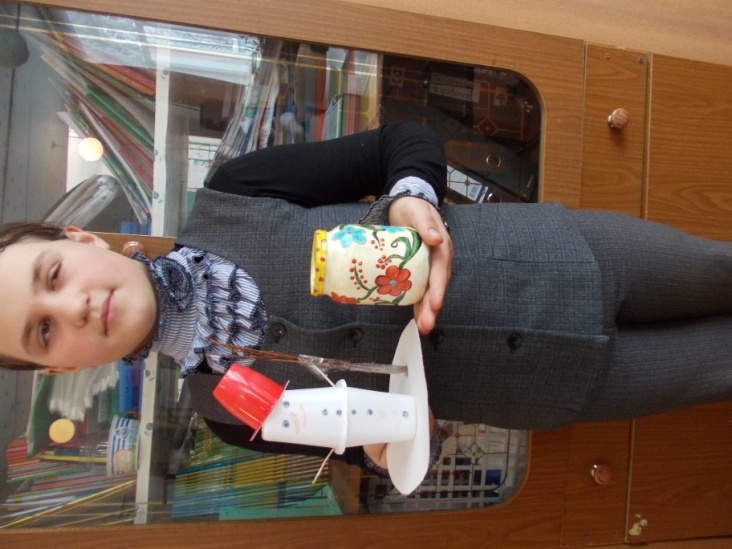 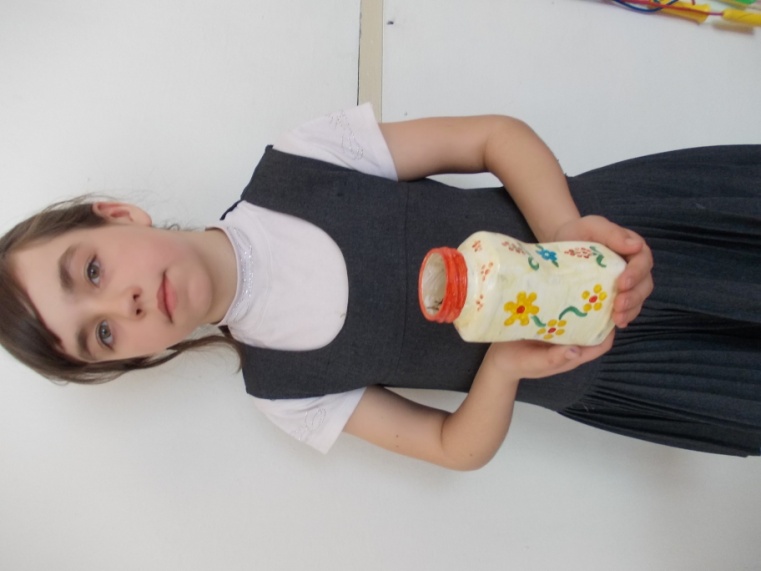 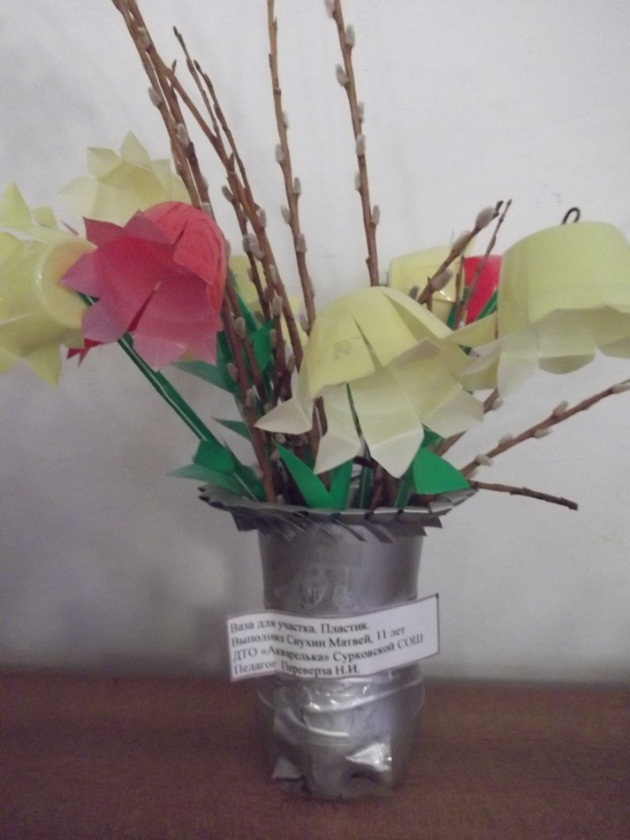 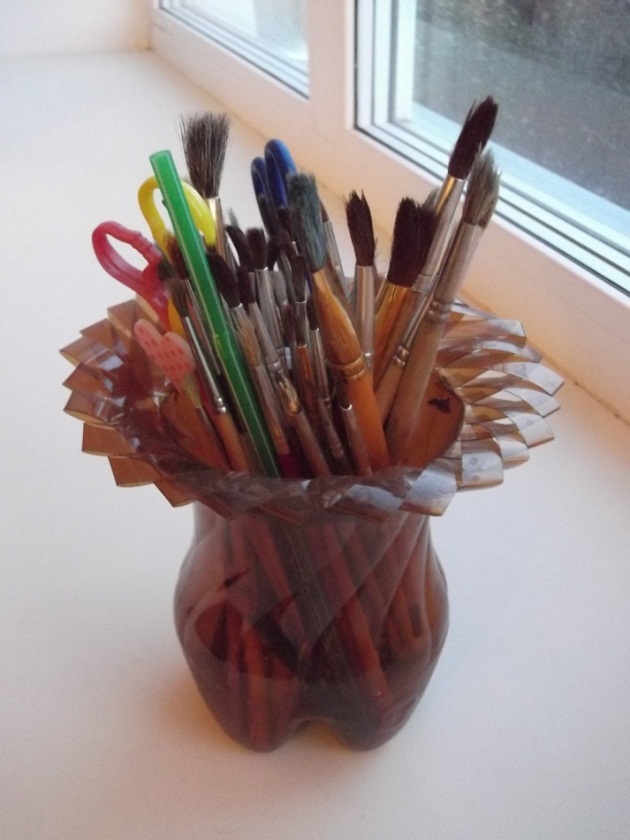 Творчество наших родителей
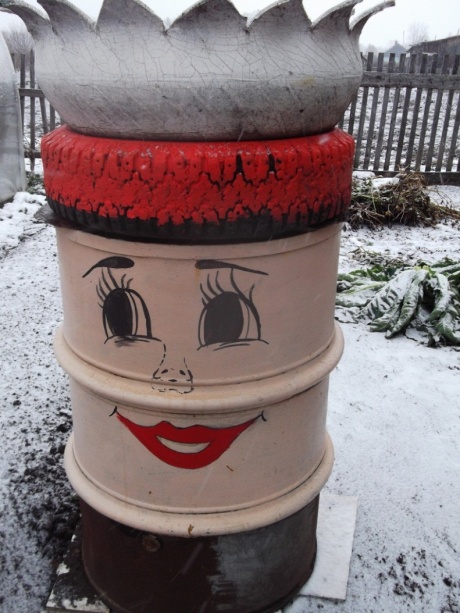 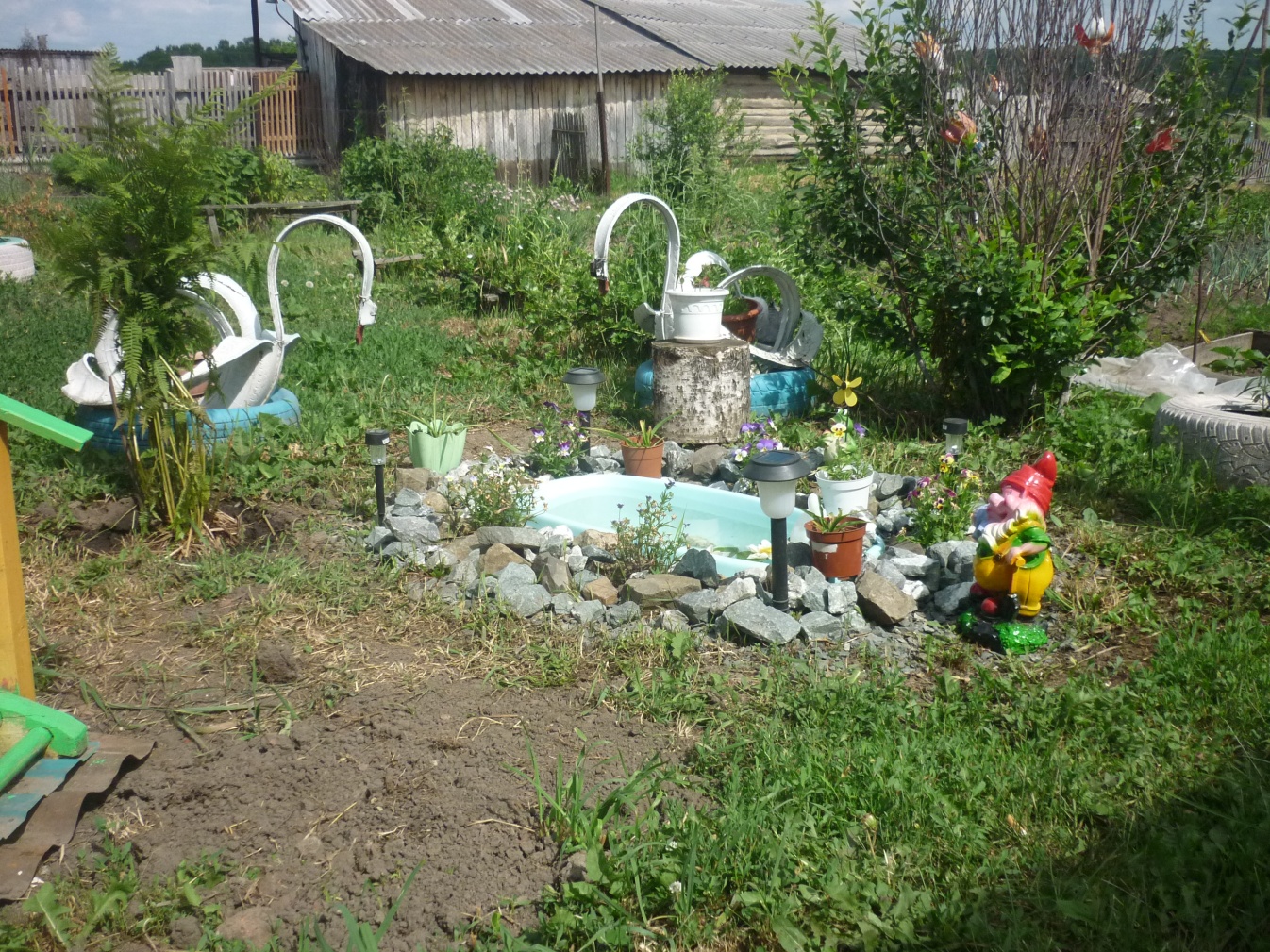 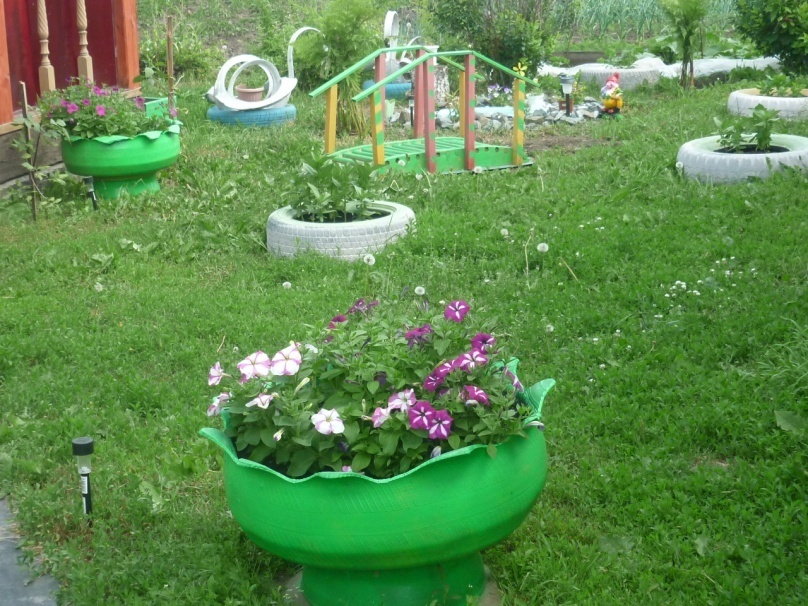 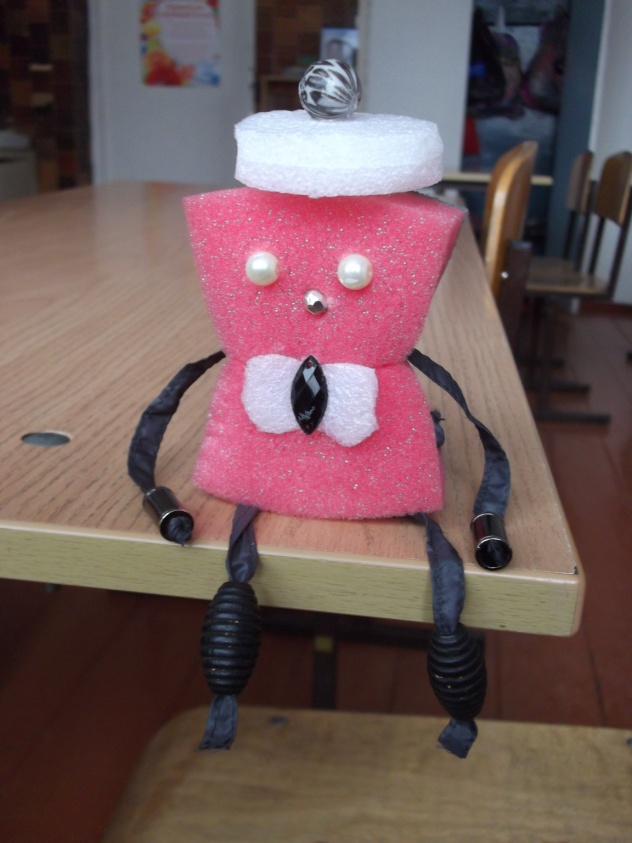 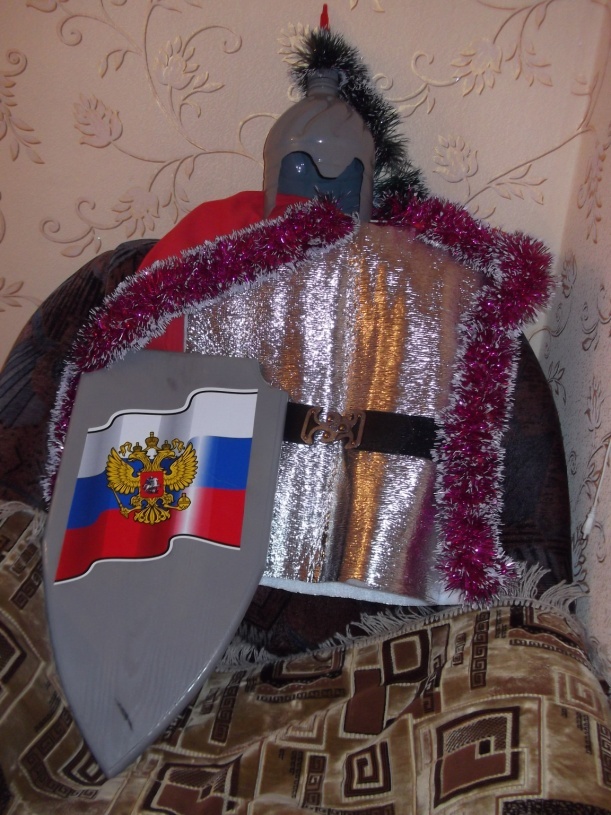 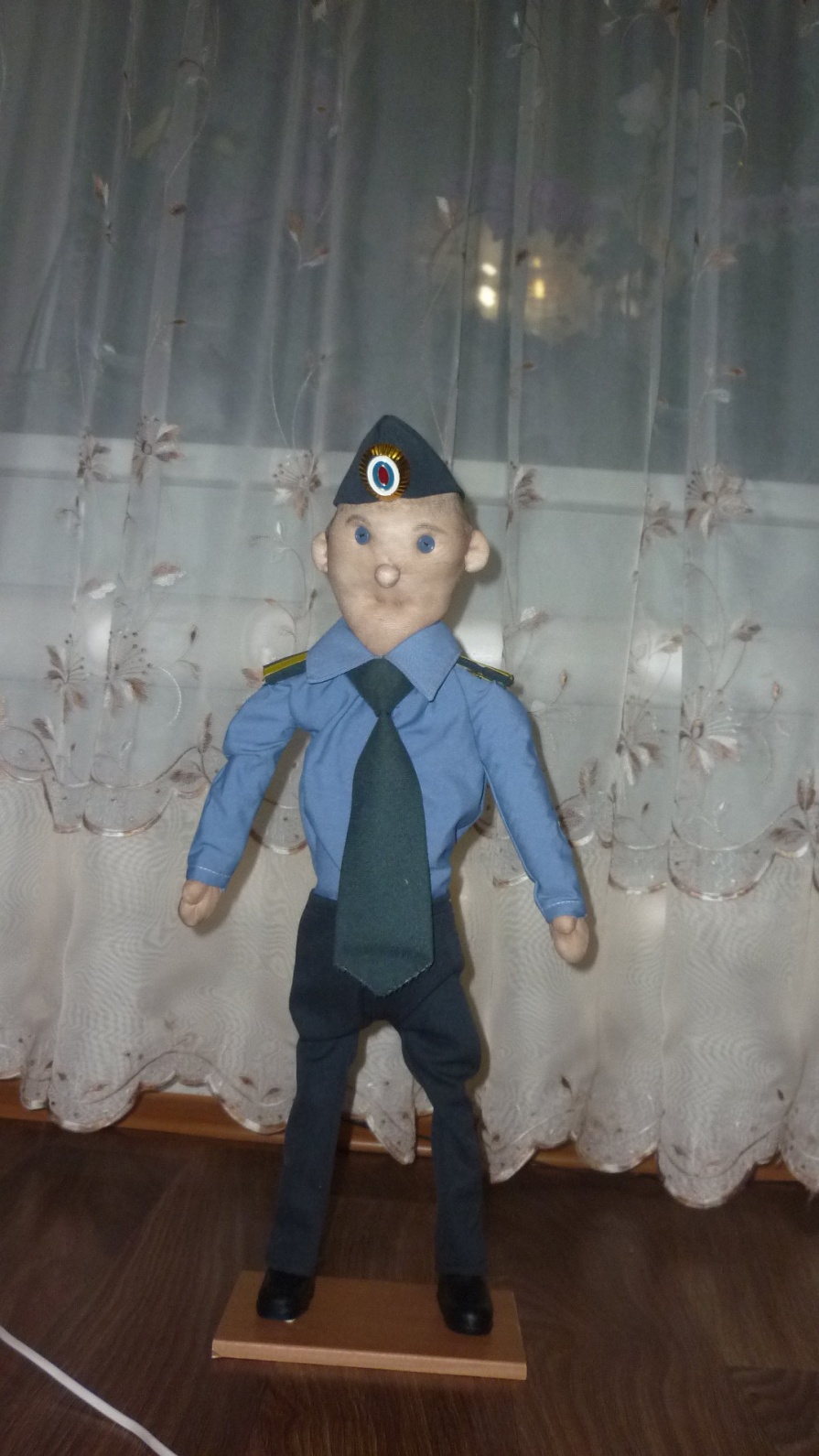 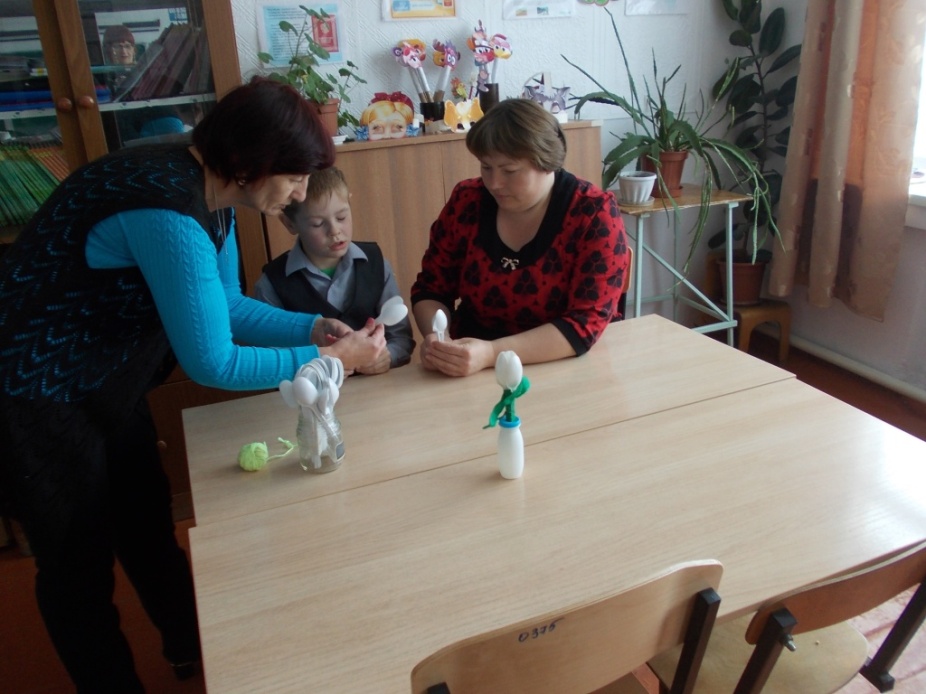 Красота рядом с нами! Надо лишь научиться видеть её!
Спасибо
 За внимание!